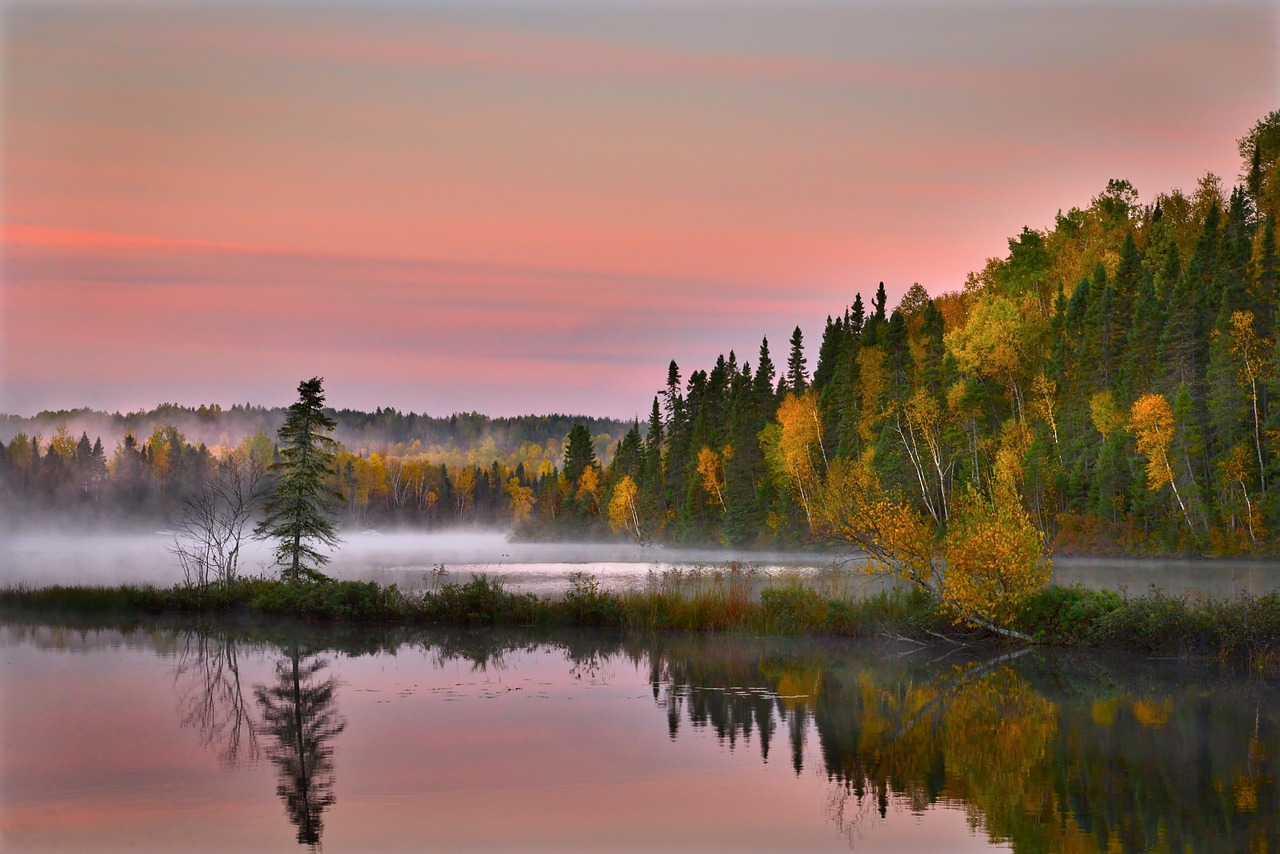 Suomi 2ALC-7220Mari Nikonen
7. tapaaminen 
maanantaina 11.11.2024
kello 16.30-18.30
Tänään
Mitä kuuluu? Missä sä oot? 
Jumppaa, sanelu ja ääntämistä
Kysymyksiä ja kommentteja kotitehtävistä
Kappale 7  
Kielioppia: Mihin. Forming the illative case.
 
Noin kello 17.30 pieni tauko

Pienissä ryhmissä
Kuunteluharjoitus 
Kotitehtävät
Tervetuloa tunnille!
= Welcome to class / welcome to the lesson 

tunti = hour/lesson
stem: tunni-
lle = to (allative) 
tunnille = to the lesson
Kirjoita chattiin
Miten menee tänään? 
Missä sä olet nyt? Mitä sun edessä on nyt?

Mulla menee tänään ihan hyvin. Mä olen nyt mun työhuoneella Helsingissä, Lassilassa. Mun edessä on nyt tietokone, kolme lamppua, ikkuna ja pimeä maisema.
Mulla menee ihan hyvin.
Mulla ei mene hyvin.
Jumppaa, sanelu ja ääntämistä
3 + 1
Opettaja 3
Opiskelijat 1
Sanelu
Kirjoita, mitä kuulet!
= Write what you hear!

1.
2.
3.
Sanelu
Missä sä oot? = Where are you? 
Written: Missä sinä olet? 
2. Mihin sä meet? = Where are you going? 
Written: Mihin sinä menet? 
3. Mistä sä tuut? = Where are you coming from (now)? Where do you come from?
Written: Mistä sinä tulet?
Ääntämistä: intonation (Mi-questions)
Missä sä oot? 
= Missä sinä olet? = Where are you? 
olla
Mistä sä tuut? 
= Mistä sinä tulet? = Where are you coming from?
tulla
Mihin sä meet? 
= Mihin sinä menet? = Where are you going to? 
mennä 
Mihin sä meet? = Minne sä meet?
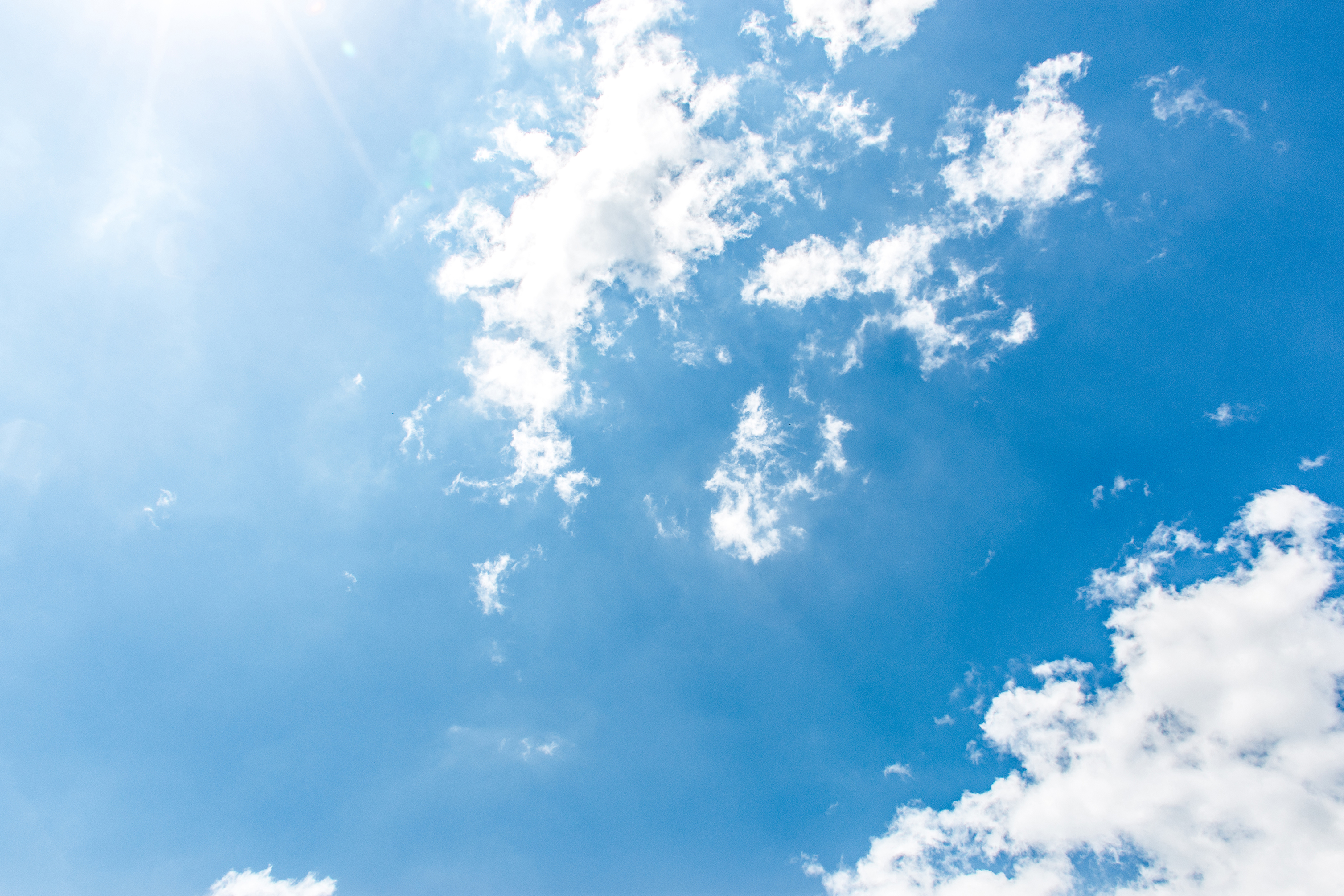 Kysymyksiä ja kommentteja kotitehtävistä
https://edu.flinga.fi/s/ENDXQQ4
Missä Tampere on?
Tampere on Hämeessä. 

Missä is our all-round question word for ”where”, and can be answered with –ssa/ssä or –lla/-llä forms.

Missä avaimet ovat? = Where are the keys? 
Pöydällä. = On the table. 
Millä pöydällä? = On which table? 
Keittiön pöydällä. = On the kitchen table.
Kysymyksiä - Questions
Matkustan kaupunkiin. 
Plural: Matkustan kaupunkeihin. – I travel to cities.
Synttäreillä – at the birthday party, birthday celebrations
Pääsetkö tulemaan?
= Can you make it? Can you come to the party? 
Päästä – to get into, to be able to attend
	Pääsin yliopistoon. – I got accepted into university. 
Tulla – MA-infinitive 
Ei kun eläkeläinen – No, actually, retired
Edullisempi – less expensive
Words that are usually in plural form
Housut. – Trousers/pants.
Sakset. – Scissors. 
Juhlat. – A party (celebrations). 
Synttärit. – A birthday party. (birthday celebrations)
TAUKO
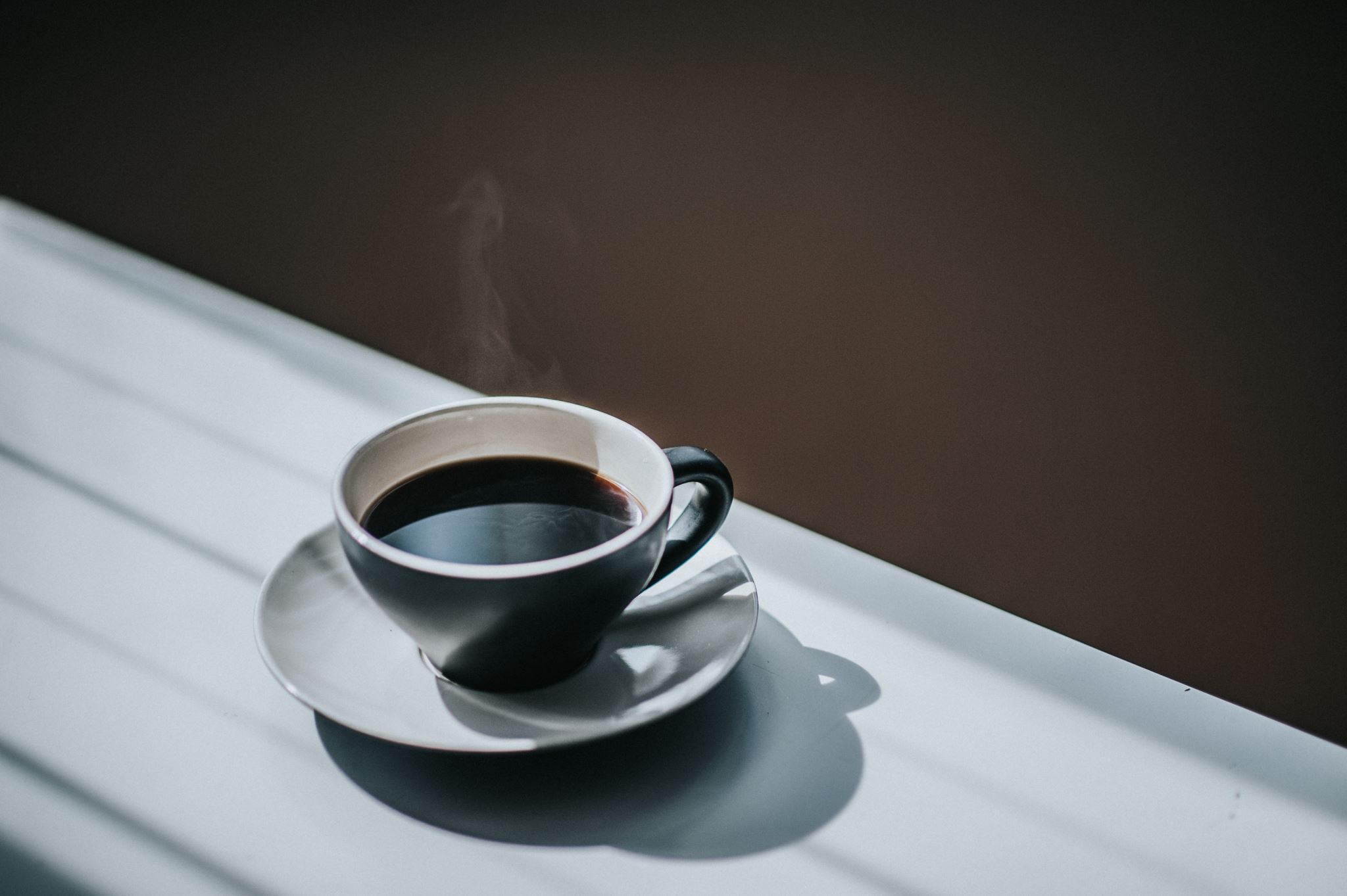 Kappale 7
Pienissä ryhmissä
https://mycourses.aalto.fi/course/view.php?id=45363&section=8


Hiljainen huone, kiitos! = Silent room, please!
 
I always recommend practicing in the speaking rooms, but this is not always possible. 
If you choose the silent room, do the same tasks, only independently.
Mihin – Where to, where into
Matkustan Helsingistä Porvooseen. 
- I’m traveling from Helsinki to Porvoo. 

https://wordwall.net/play/81681/727/746

Missä? – Where in (no movement) 
Mistä? – Where from?
Mihin? Illatiivin muodostus – Where to
Oma Suomi 1: s. 127/178

Mihin? = Minne? 


1. Pori -> Poriin			Exceptions: Tornio: Tor-ni-o -> Tornioon
Helsinki -> Helsinkiin
Hämeenlinna -> Hämeenlinnaan 
Turku -> Turkuun
Turun satama ->  Turun satamaan

when there’s one vowel at the end of the word 
vowel doubles + n
Mihin? Minne?
2. Tee -> teehen
Maa -> maahan
Suu -> suuhun

tee -> teehen (Haluatko maitoa teehen?) 

when the nominative form (perusmuoto, dictionary form) is just one syllable
h + previous vowel + n
Compound words
2. Thai+maa -> Thaimaahan
Thai + land
Joen+suu -> Joensuuhun 
River’s + mouth
Mihin? Minne?
3. Espoo -> Espooseen 
Porvoo –> Porvooseen
huone -> huoneeseen
Stem: huonee- 

When the nominative has more than one syllable and the stem of the word ends in two vowels
Mihin – when the word ends in a consonant
Madrid -> Madridiin 
add i: Madridi-
Madridissa
Madridiin 
Finnish place names ending in consonants need to be memorized
Varkaus -> Varkauteen
Nen -> seen 
Suomalainen -> suomalaise- + en 
Menen suomalaiseen kahvilaan. 
There are more word types with more options, but we will learn those later. For now, focus on the main rules.
Harjoitus 15 sivulla 173
Kotitehtävät
Kuuntele biisi: Leevi & The Leavings: Pohjois-Karjala
Löytyy esimerkiksi YouTubesta ja Spotifysta
Translate the chorus. Which words are in the mihin-form (illative)? 

”Minä lähden Pohjois-Karjalaan
Vaihdan farkut verkkarihousuun
Kotiseudulle Pohjois-Karjalaan
Juon kaljaa auringonnousuun”
Kotitehtävät
Opiskele uusia sanoja  = Study new vocabulary
Arvioitava Kotitehtävä 2, määräaika maanantaina 18.11. kello 23.59
MyCoursesissa tänään illalla
Flinga board for questions and comments: https://edu.flinga.fi/s/EUB72NV
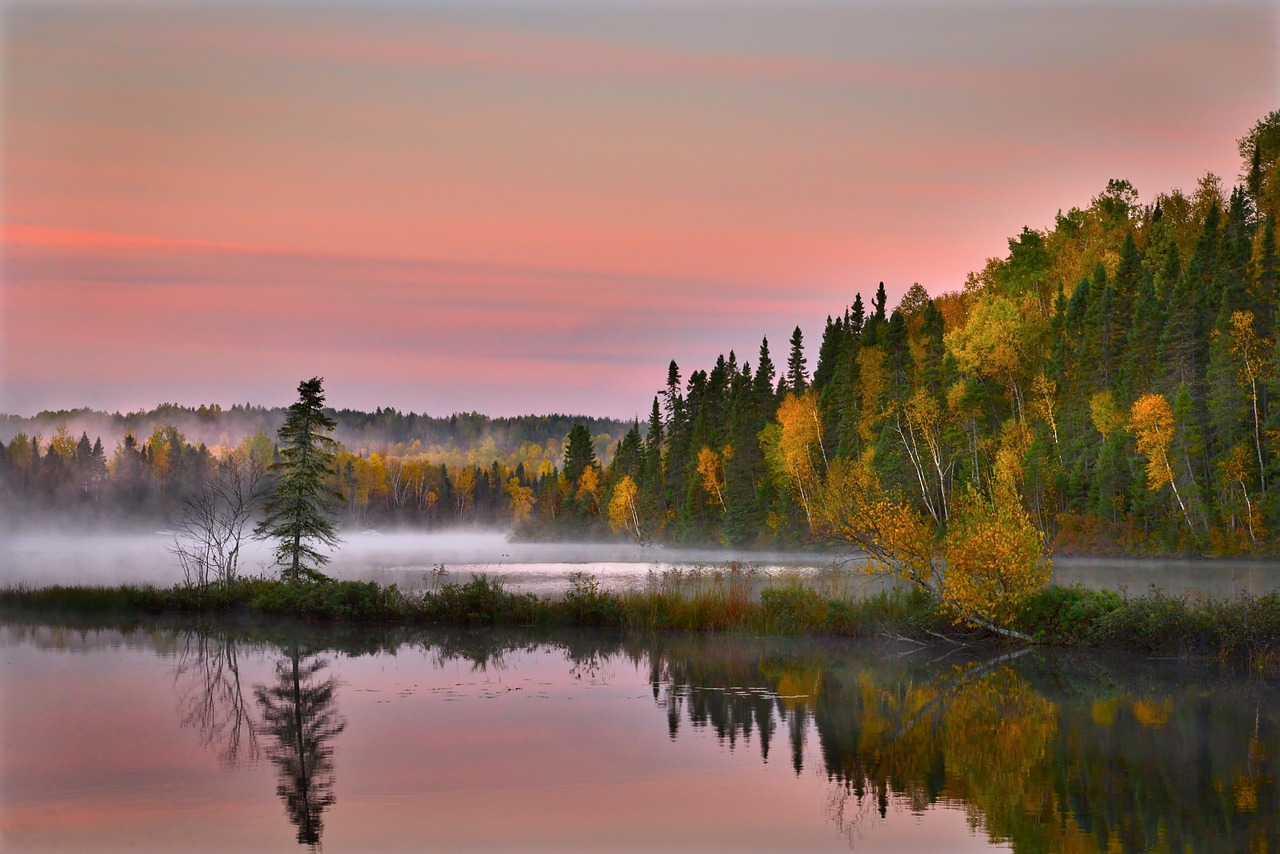 Kiitos!
Nähdään keskiviikkona!